PARCOURS DE CERTIFICATION
BLONDEAU JOAN
BTS SIO 2
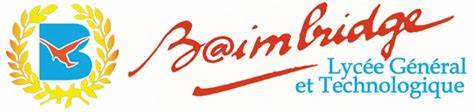 Présentation
BTS SIO (SERVICES INFORMATIQUES AUX ORGANISATIONS :
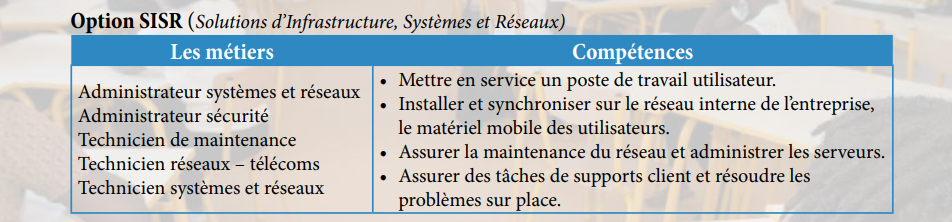 Objectif professionnel
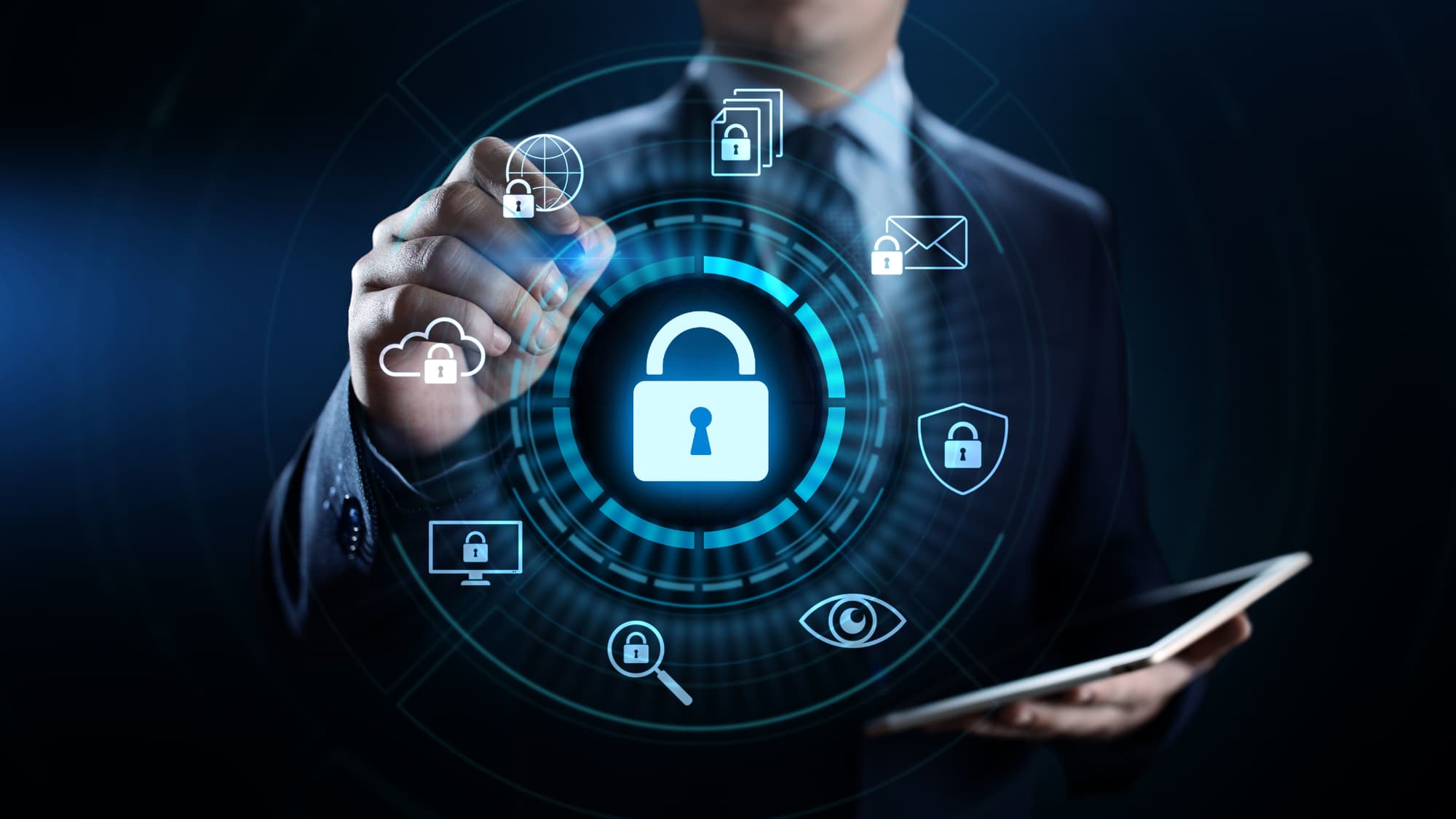 Cybersécurité
VALIDÉE
VALIDÉE
EN COURS
VALIDÉE
Lien des certifications ?
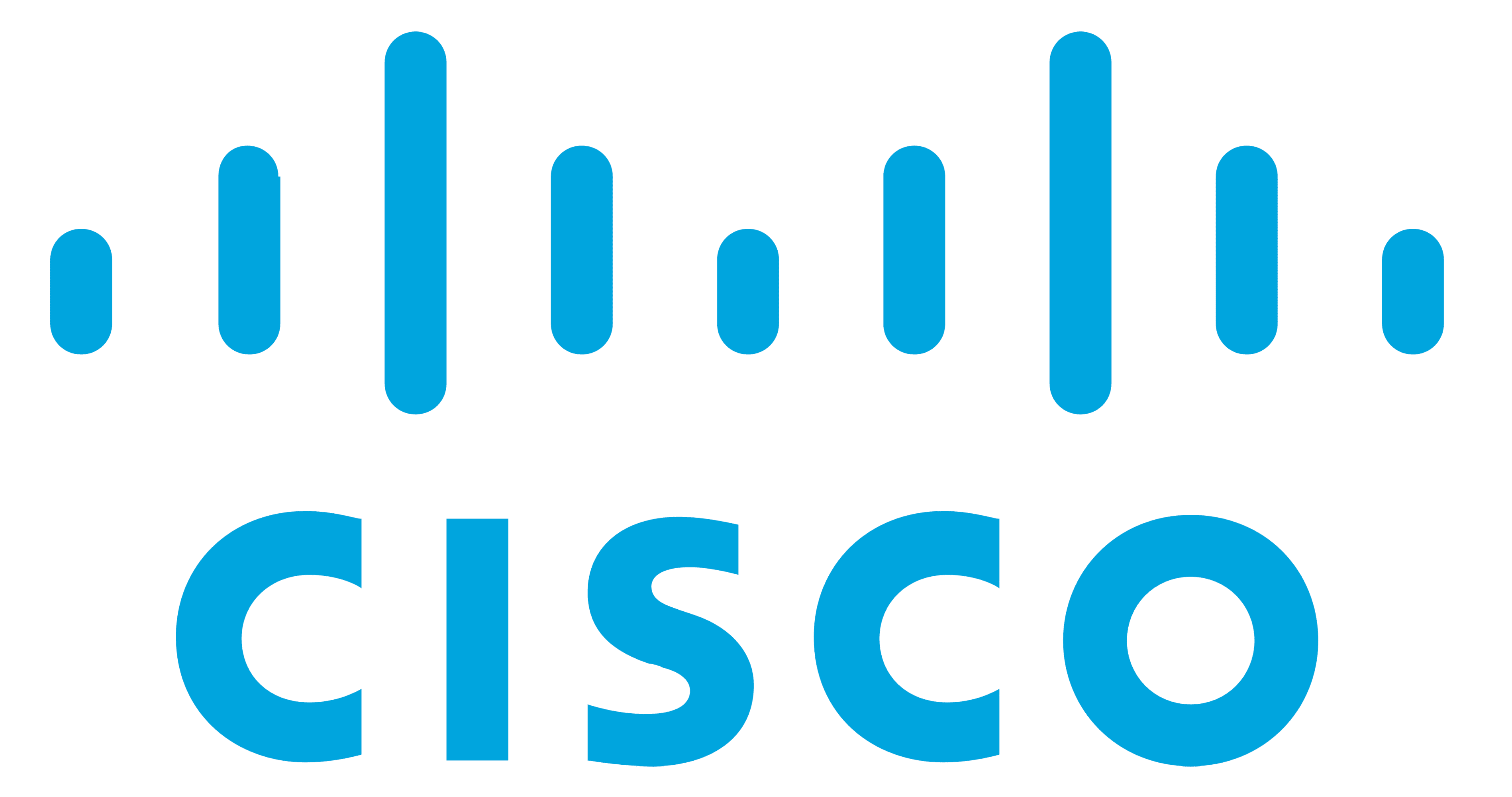 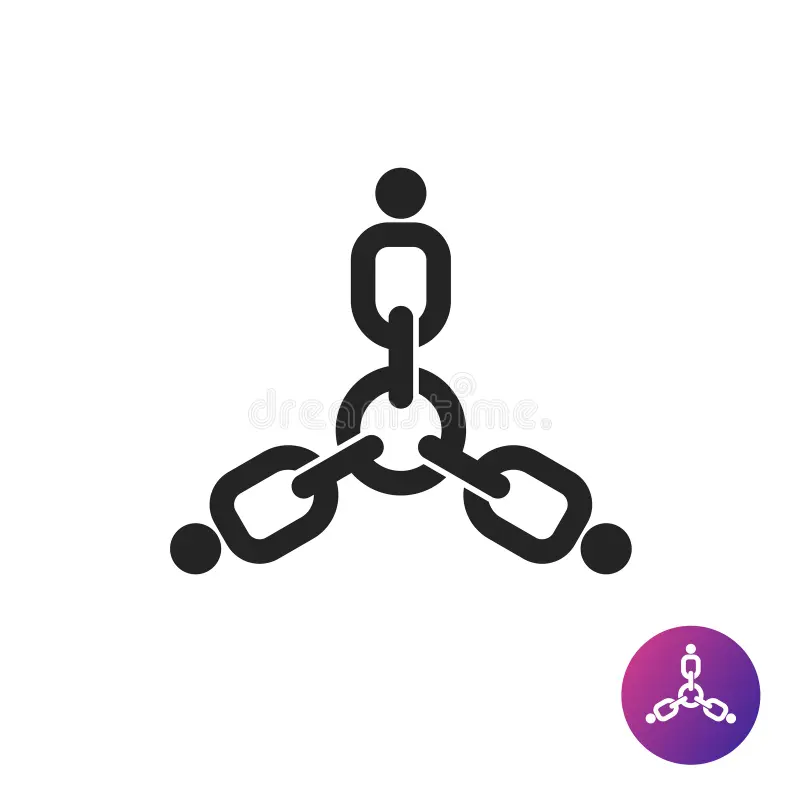 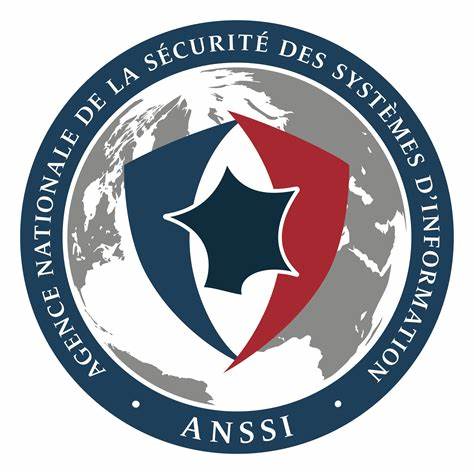 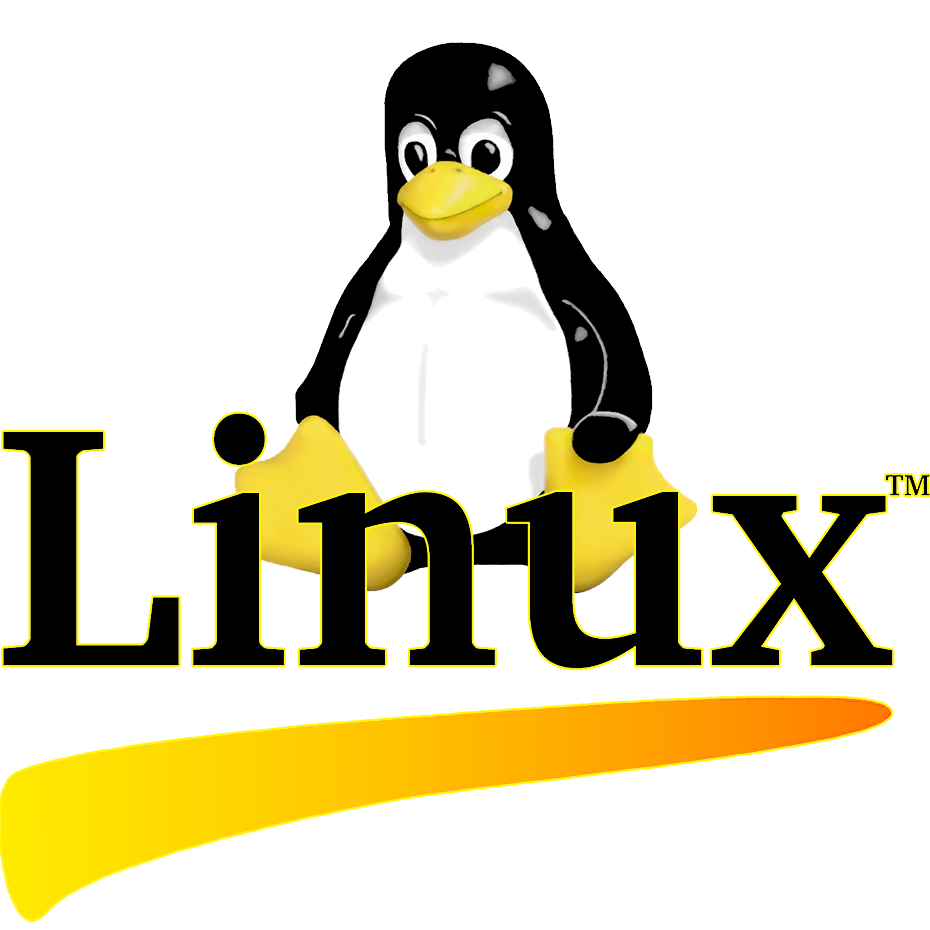 MERCI !!!